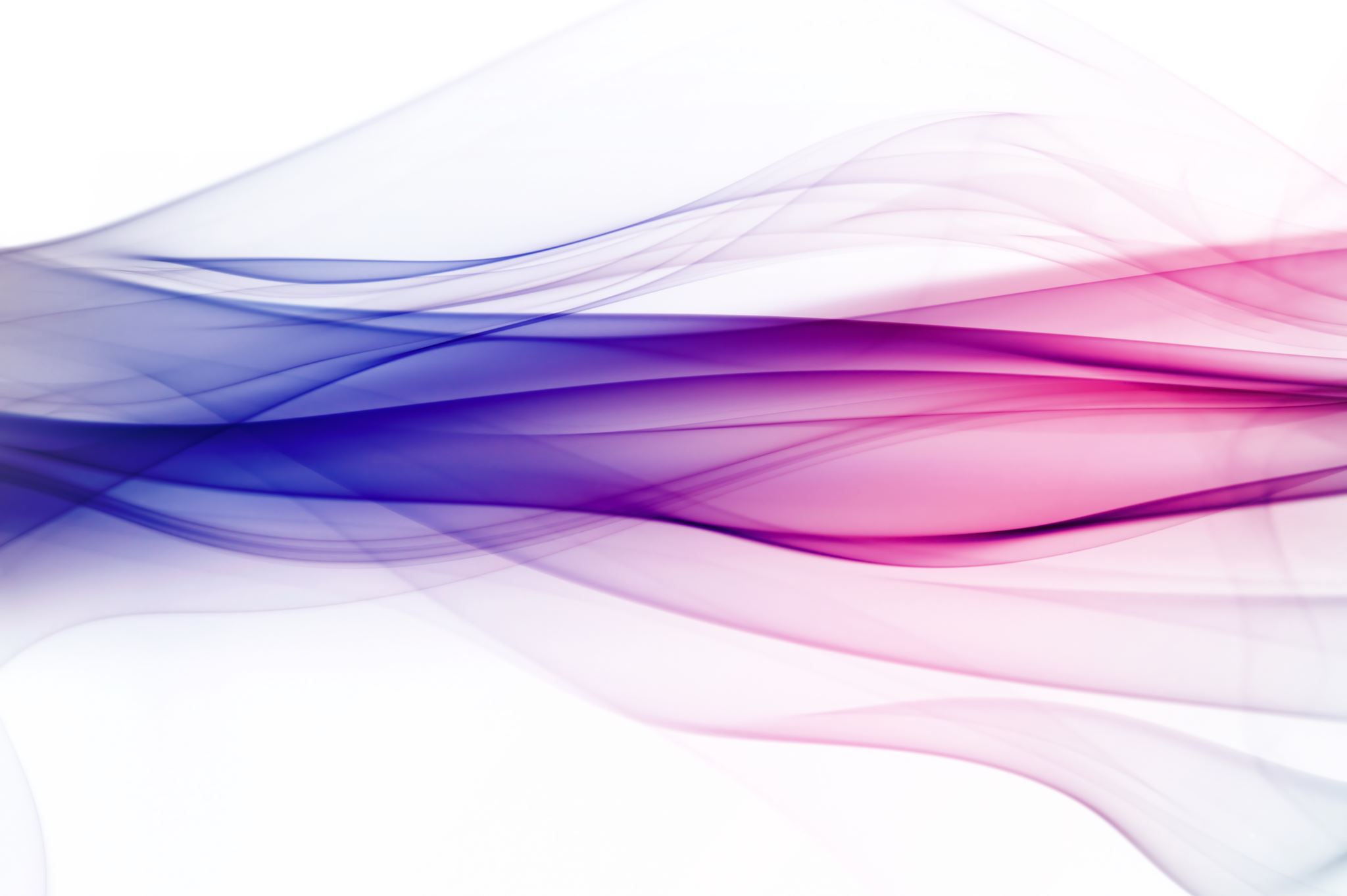 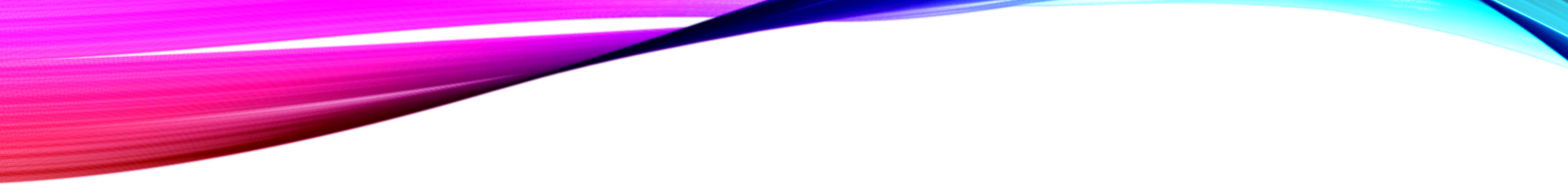 إدارة الجائحة والسيطرة على الوباء والوقاية من الأوبئة المستقبلية من خلال منهج معهود الخطاب اللغوي القرآني والنبوي الشريفPandemic management, epidemic control, and prevention of future epidemics through the method of the Qur’anic and Prophetic linguistic discourse
الأستاذ الدكتور عاصم شحادة علي-قسم اللغة العربية وأذابها
كلية عبد الحميد أبو سليمان لمعارف الوحي والعلوم الإنسانية
الجامعة الإسلامية العالمية بماليزيا
INTERNATIONL ISLAMIC UNIVERSITY MALAYSIA (IIUM)
المؤتمر الدولي متعدد التخصصات المنعقد في فندق تينيرا بانجي بتاريخ 6-7 مارس  2023
“MULTIDISCIPLINARY INTERNATIONAL 
CONFERENCE 2023 (MIC 2023)”-Hotel Tenera Bangi
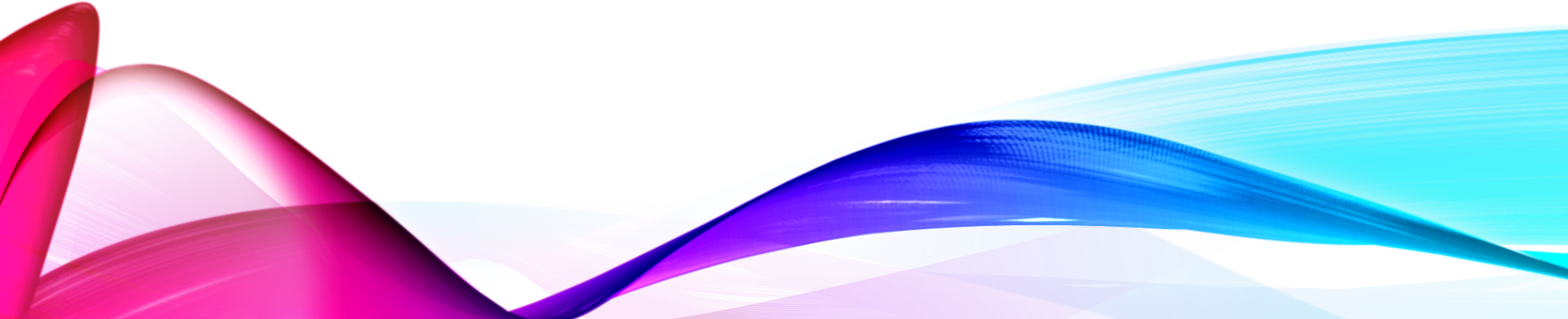 ملخص البحث
جائحة كوفيد-19 هي جائحة عالمية مستمرة لمرض فيروس كورونا  2019م،  وذلك من عام 2020م، وبدأ تفشي الفيروس في مدينة ووهان الصينية في أوائل شهر ديسمبر عام 2019م؛ حيث تتخذ الدول في أنحاء العالم إجراءات وتسهيلات متنوعة صارمة في مكافحته؛ نحو إغلاق المدن والحدود، وتعزيز اختبار الحمض النووي وفرض الحجر الصحي الإلزامي. وقد أثرت الجائحة في خسائر الاقتصاد العالمي الضخمة، وأفلست العديد من الشركات، وعطل كثير من الناس أعمالهم، ولا يستطيع بعضهم الحصول على الأغذية والأدوية وغيرهما من المستلزمات اليومية. يهدف البحث إلى تتبع إدارة الجائحة والسيطرة على الوباء والوقاية منه في ضوء التوجيهات القرآنية والأحاديث النبوية الشريفة في موضوعات شتى، وسيتبع البحث المنهج الوصفي التحليلي لدلالات التوجيهات القرآنية والنبوية في الوقاية من هذا الجائحة التي ترتبط بالبعد الزماني والمكاني للخطاب الديني في وقتنا الحاضر، ولا سيما بماليزيا التي اتخذت إجراءات يحسب لها في ضبط انتشار الوباء، مع بعض التوجيهات المتعلقة بالأدعية المأثورة حول الوقاية من هذا الوباء. تتضمن الدراسة نبذة يسيرة عن مفهوم إدارة الجائحة والإجراءات المتبعة عالميا في الوقاية من الوباء على مستوى إنساني عالمي، ثم بيان الأبعاد الدينية التي تناولتها الآيات القرآنية والأحاديث النبوية الكريمة في إجراءات الوقاية وإدارة  السيطرة على هذا الوباء. يعد النظر في الماضي بخصوص الأوبئة وتأثيرها في المجتمعات الإنسانية، والتفكير في كيفية  مواجهة السلف مثل هذه الجوائح، مهمة شاقة ونافعة معا من أجل البحث العلمي في الظروف الاستثنائية.
مفهوم الوباء والجائحة
. ثمة فرق بين الوباء والجائحة  بوصفهما مصطلحات لها دلالات في اللغات الأجنبية؛ حيث يشار إلى معنى الوباء في الإنجليزية مثلا بـــ: (Epidemic)   بمعنى: تفشي مرض ما بين الناس، وله تأثير فيهم،   حسب ما ورد  في المعاجم اللغوية والعلمية في اللغة الإنجليزية.  
والوباء يعني أيضاً الأزمة الصحية الحادة طويلة المدى، والناتجة من المرض شديد العدوى، وسريع الانتشار؛ حيث يصيب كثيراً من الناس، وله انتشار واسع في مناطق جعرافية متعددة وواسعة أحياناً، وهو بذلك مرض له علاقة بالبيئة،  يؤذي الإنسان أحياناً؛ ولكنه قد يتحول إلى وباء عالمي أو مرض يصيب معظم الناس لظروف استثنائية؛   
أما مصطلح الجائحة فهو حسب القواميس العلمية في اللغات الأجنبية يعني (Pandemic) ) تفشي مرض وبائي يتجه نحو إصابة عدد كبير من السكان في منطقة جغرافية محددة، بصفة استثنائية
الوباء بين الطب وعلم البيولوجيا
ثمة تصور إيبستمولوجي تناول قضية الوباء بين الطب والبيولوجيا، من حيث التعامل معه حسب الاختصاص؛ حيث يقوم علم البيولوجيا بإنجاز أبحاث نظرية وتطبيقية لدراسة العامل المسبب لمرض فيروس كورونا؛ لفهم التركيبة الجينية له، وطفراته المحتملة، من أجل اكتشاف اللقاح الفعال لوضح حد لهذا الوباء، ومن ناحية أخرى فإن وظيفة الطب تكمن في مواجهة هذا المرض الفتاك  عبر العلاج بالمداواة، والقيام بترتيب إجراءات ضرورية ملحة للوقاية منه، ويعتبره الطب في الأدبيات القديمة بأنه صناعة كما ورد في اللغة اللاتينية بمعنى حرق الدواءars medicina) )   بمعنى فن الشفاء أو المداواةArts of Healing  كما ورد ذلك في كتاب "الكليات في الطب" لمحمد بن أحمد بن رشد.
فموضوعات البحوث البيولوجية تنحصر في مجال دراسة النباتات والحيوانات Zoology   والكائنات المجهرية Microbiology   الذي يندرج تحته  علم الفيروسات الذي يحلل الفيروسات من حيث بنيتها، وتصنيفها وتحولاتها، ويسعى كذلك إلى  فهم كيفية إصابة الخلية العائل، وتستغلها في إنتاج مادتها الوراثية من أجل التكاثر، وأوجه تفاعلها مع منظومة المناعة، وكذلك يقوم علم الفيروسات بتطوير الأدوية واللقاحات المضادة للفيروسات التي أنهت عصورا طويلة من المعاناة من الأمراض.
أما في التراث العربي القديم فقد وردت أدبيات كثيرة تناولت موضوع الوباء  ولا سيما ما يتعلق بوباء الطاعون الذي انتشر انتشارا واسعا منذ زمن الدولة الأموية، وقد ألفت كتب كثيرة بعد انتشار الطاعون زمن الدولة الأموية، والذي كان سببا في انهيارها، ونجاح الثورة العباسية وقيامها، ومن أهم الكتب  الذخيرة في علم الطب، لثابت بن قرة الحراني _ت288ه)، وكتاب المنصوري في الطب،  لمحمد بن زكريا الرازي (ت313ه) وكتاب القانون  لابن سينا،  الحسين بن عبدالله، (427ه)، وقد أورد محمد أبطوي في ورقته،  المصادر القديمة التي بحثت في الأوبئة التي انتشرت،  أورد صفحتين من مخطوط المنصوري  في الطب، لأبي بكر محمد بن زكريا الرازي، ونشر المخطوط على موقع  المكتبة الرقمية العالمية في مكتبة الكونجرس الأميريكي، تحقيق: حازم البكري الصديقي، (الكويت:  معهد المخطوطات العربية، 1987م).
مرض كوفيد -19 ونشأته وبداياته
أوردت منظمة الصحة العالمية في موقعها معلومات وافية عنه هذا المرض، وقد عرفته بأنه مرض معدٍ يسببه فيروس كورونا في مدينة ووهان الصينية في ديسمبر 2019م. [موقع منظمة الصحة العالمية، تاريخ الدخول: 31 أغسطس 2022مٍ]. وكوفيد-19 هو المرض الناجم عن فيروس كورونا المُستجد المُسمى فيروس كورونا-سارس- 2. وقد اكتشفت المنظمة هذا الفيروس المُستجد لأول مرة في 31 كانون الأول/ ديسمبر 2019، بعد الإبلاغ عن مجموعة من حالات الالتهاب الرئوي الفيروسي في يوهان بجمهورية الصين الشعبية. ويتمثل فيروس كورونا الجديد في سلالة جديدة من فيروس كورونا لم تُكشف إصابة البشر بها سابقاً.
تتمثل أعراض كوفيد-19 الأكثر شيوعاً فيما يأتي: الحمى، والسعال الجاف، والإجهاد، وتشمل الأعراض الأخرى الأقل شيوعاً التي قد تصيب بعض المرضى  فقدان الذوق والشم، واحتقان الأنف، والتهاب الملتحمة (المعروف أيضاً بمسمى احمرار العينين)، وألم الحلق، والصداع، وآلام العضلات أو المفاصل، ومختلف أنماط الطفح الجلدي، والغثيان أو القيء، والإسهال، والرعشة أو الدوخة، وعادة ما تكون الأعراض خفيفة، ويصاب بعض الأشخاص بالعدوى؛ ولكن لا تظهر عليهم إلا أعراض خفيفة للغاية أو لا تظهر عليهم أي أعراض أبدا.
وتشمل العلامات التي تشير إلى مرض كوفيد-19 الوخيم ما يأتي: ضيق النفس، وانعدام الشهية، والتخليط أو التشوش،  والألم المستمر أو الشعور بالضغط على الصدر، وارتفاع درجة الحرارة (أكثر من 38 درجة مئوية)، وتشمل الأعراض الأخرى الأقل شيوعاً سرعة التهيّج، والتخليط أو التشوش، وانخفاض مستوى الوعي (الذي يرتبط أحياناً بالنوبات)، والقلق، والاكتئاب، واضطرابات النوم، ومضاعفات عصبية أشد كالسكتات الدماغية والتهاب الدماغ والهذيان وتلف الأعصاب.
التوجيه الشرعي في الآيات القرآنية في الدعوة إلى تجنب الجائحة
من المعلوم أن الشريعة الإسلامية وأحكامها تمتاز بصفات عديدة من أهمهما: رفع الحرج والسماحة والتيسير ودفع المشقة وقلة التكاليف، وإذا وجد ما يصعب فعله ووصل الأمر إلى درجة الضرورة، فقد شرع الله تعالى رخصاً تبيح للمكلفين ما حرم عليهم، وتسقط عنهم ما وجب عليهم فعله حتى تزول الضرورة، وذلك رحمة من الله بعباده وتفضلاً وكرماً، ففي الفقه الإسلامي قواعد فقهية مهمة حاكمة لأوقات الأزمات، من أهمها: قاعدة رفع الحرج والسماحة، وقاعدة المشقة تجلب التيسير، وإذا ضاق الأمر اتسع، وقاعدة الأخذ بالرخص أولى من العزيمة حفظاً للنفوس، وقاعدة لا ضرر ولا ضرار، وقاعدة التصرف على الرعية منوط بالمصلحة، وقاعدة للإمام تقييد المباح في حدود اختصاصه مراعاة للمصلحة العامة؛ لذلك كان هنالك ضرورة لحماية النفس وصحة الإنسان فيجب على المسلمين أن يحافظوا على أنفسهم بقدر المستطاع من الأمراض، وقد أوجبت الشريعة الإسلامية إنقاذ الأرواح والأنفس من الهلاك، وجعلت إنقاذ النفس حقا لكل فرد، بالوقاية من الأمراض والأسقام قبل حدوثها وبالتداوي بعد حدوثها.
الآيات القرآنية والأحاديث النبوية  التي تحث على التداوي
قال رسول الله صلى الله عليه وسلم: "ما أنْزَلَ اللَّهُ داءً إلَّا أنْزَلَ له شِفاء”،  [رُوِي عَنْ أُسَامَةَ بْنِ شَرِيكٍ، قَالَ: قَالَتْ الأَعْرَابُ يَا رَسُولَ اللَّهِ أَلا نَتَدَاوَى؟ قَالَ: "نَعَمْ يَا عِبَادَ اللَّهِ تَدَاوَوْا فَإِنَّ اللَّهَ لَمْ يَضَعْ دَاءً إِلا وَضَعَ لَهُ شِفَاءً أَوْ قَالَ دَوَاءً إِلا دَاءً وَاحِدا)، قَالُوا يَا رَسُولَ اللَّهِ: وَمَا هُوَ؟ قَالَ: "الْهَرَمُ")، [(رواه أبـــو داود  رقم الحديث (٣٨٥٥)،وصـــححه الألبـــاني، وأخرجـــه ابـــن ماجـــه، رقم الحديث (٣٤٣٦ ،( والترمذي رقم الحديث (٢١٥٩)، والنسائي في «الكبرى»، رقم الحديث (٧٥١١) ،ورقم (٧٥١٢)، من طريق زياد بن علاقة، به، وهو في «مسند أحمد»، رقم الحديث (١٨٤٥٤)]  في روايات متقاربة عند البخاري ومسلم وأحمد وأبي داود والترمذي والنسائي والبيهقي]؛ إذ إن الحفاظ على النفس البشرية من مقاصد الشريعة الأساسية والتي تشمل فضلا عن حفظ النفس،  حفظ الدين، وحفظ العقل، وحفظ النسل، وحفظ المال، قال سبحانه وتعالى: ﴿مَن قَتَلَ نَفْساً بِغَيْرِ نَفْسٍ أَوْ فَسَادٍ فِي الْأَرْضِ فَكَأَنَّمَا قَتَلَ النَّاسَ جَمِيعاً وَمَنْ أَحْيَاهَا فَكَأَنَّمَا أَحْيَا النَّاسَ جَمِيعاً﴾[سورة المائدة، 32]، والنظافة في الإسلام عبادة وقُربة، والأدلة على ذلك كثيرة قال تعالى: ﴿َيا أَيُّهَا الَّذِينَ آمَنُواْ إِذَا قُمْتُمْ إِلَى الصَّلاةِ فاغْسِلُواْ وُجُوهَكُمْ وَأَيْدِيَكُمْ إِلَى الْمَرَافِقِ وَامْسَحُواْ بِرُؤُوسِكُمْ وَأَرْجُلَكُمْ إِلَى الْكَعْبَينِ وَإِن كُنتُمْ جُنُباً فَاطَّهَّرُواْ﴾[سورة المائدة، 6]، قال سبحانه تعالى: َ﴿َإِنَّ اللّهَ يُحِبُّ التَّوَّابِينَ وَيُحِبُّ الْمُتَطَهِّرِينَ)اْ﴾ [سورة البقرة، 222]، وقال تعالى: ﴿َأَوَثِيَابَكَ فَطَهِّرْاْ﴾ [سورة المدثر، 4]، وقال ﷺ: "الطُّهُورُ شَطْرُ الْإِيمَانِ"، [رواه مسلم، الصحيح، رقم الحديث (223)]
توجيهات قرآنية وحديثية في العزل الاجتماعي للمصاب بالمرض
إن عزل المريض المصاب بالفيروس واجب شرعاً كما هو معروف، وأما بخصوص المشتبه بحمله للفيروس أو ظهرت عليه أعراض المرض أثناء الحجر المنزلي فيجب عليه التقيد بما يسمى بالتباعد الاجتماعي عن أسرته والمخالطين له من عامة الناس، وكذلك لا يجوز لمن ظهرت عليه أعراض المرض أن يخفي ذلك عن السلطات الطبية المختصة، وكذلك عن المخالطين له، كما ينبغي على من يعرف مصاباً غيرَ آبهٍ بالمرض أن يعلم الجهات الصحية عنه؛ لأن ذلك يؤدي إلى انتشار هذا المرض واستفحال خطره، وعليه تنفيذ كل ما يصدر عن السلطات الطبية المختصة، وعليها أن تعزر من أصيب بهذا المرض وأخفاه، قال الله تعالى: ﴿وَلاَ تُلْقُواْ بِأَيْدِيكُمْ إِلَى التَّهْلُكَةِ وَأَحْسِنُوَاْ إِنَّ اللّهَ يُحِبُّ الْمُحْسِنِينَ﴾[سورة البقرة، 195]، وقال سبحانه وتعالى: ﴿وَلَا تَقْتُلُوا أَنْفُسَكُمْ إِنَّ اللَّهَ كَانَ بِكُمْ رَحِيماً﴾[سورة النساء، 29]، وقال النبي ﷺ: "إذا سمعتم بالطاعون بأرض فلا تدخلوها وإذا وقع بأرض وأنتم فيها فلا تخرجوا منها"[ أخرجه البخاري، كتاب الطب، باب ما يذكر في الطاعون، برقم (5729)، ومسلم، كتاب السلام، باب الطاعون والطيرة والكهانة ونحوها، برقم (2219)]، عَنْ أَبِي سَعِيدٍ سَعْدِ بْنِ مَالِكِ بْنِ سِنَانٍ الْخُدْرِيّ رَضِيَ اللهُ عَنْهُ أَنَّ رَسُولَ اللَّهِ صلى الله عليه و سلم قَالَ: "لَا ضَرَرَ وَلَا ضِرَارَ" . [حَدِيثٌ حَسَنٌ، رَوَاهُ ابْنُ مَاجَهْ [راجع رقم:2341]، وَالدَّارَقُطْنِيّ [رقم:4/228]، وَغَيْرُهُمَا مُسْنَدًا. وَرَوَاهُ مَالِكٌ [2/746] فِي "الْمُوَطَّإِ" عَنْ عَمْرِو بْنِ يَحْيَى عَنْ أَبِيهِ عَنْ النَّبِيِّ صلى الله عليه و سلم مُرْسَلًا، فَأَسْقَطَ أَبَا سَعِيدٍ، وَلَهُ طُرُقٌ يُقَوِّي بَعْضُهَا بَعْضً]،
توجيهات
وبخصوص الطاعون جاء الحديث الصحيح عن رسول الله ﷺ الذي رواه الإمام البخاري في صحيحه ليس فيه لفظ بيته، إنما بلده. سَأَلْتُ رَسولَ اللَّهِ ﷺ عَنِ الطَّاعُونِ، فأخْبَرَنِي أنَّه عَذَابٌ يَبْعَثُهُ اللَّهُ علَى مَن يَشَاءُ، وأنَّ اللَّهَ جَعَلَهُ رَحْمَةً لِلْمُؤْمِنِينَ، ليسَ مِن أحَدٍ يَقَعُ الطَّاعُونُ، فَيَمْكُثُ في بَلَدِهِ صَابِرًا مُحْتَسِبًا، يَعْلَمُ أنَّه لا يُصِيبُهُ إلَّا ما كَتَبَ اللَّهُ له، إلَّا كانَ له مِثْلُ أجْرِ شَهِيدٍ. [رواه البخاري بسنده عن عائشة رضي الله عنها، الصفحة أو الرقم: ( 3474)| وثمة رواية أخرى:  ورد لفظ بيته فعلاً، لكن في مسند الإمام أحمد، وإسنادها صحيح: سألتُ رسولَ اللهِ ﷺ عن الطاعونِ، فأخبَرَني رسولُ اللهِ ﷺ: أنَّه كان عَذابا يَبعَثُه اللهُ على مَن يَشاءُ، فجعَلَه رَحمةً للمُؤمِنينَ، فليس مِن رَجُلٍ يَقَعَ الطاعونُ فيَمكُثُ في بَيتِه صابِرا مُحتَسِبًا يَعلَمُ أنَّه لا يُصيبُه إلَّا ما كَتَبَ اللهُ له إلَّا كان له مِثلُ أجْرِ الشَّهيدِ ". [أخرجه البخاري برقم (3474)، والنسائي في السنن الكبرى برقم (7527)، وأحمد برقم  (26139)].
يؤكد الأطباء والمختصون أن التجمعات تؤدى إلى الإصابة بفيروس كورونا؛ ولذلك لا بد من الأخذ بالأسباب، والابتعاد عن التجمعات بجميع أشكالها وصورها، قال تعالى: ﴿يَا أَيُّهَا الَّذِينَ آمَنُواْ خُذُواْ حِذْرَكُمْ﴾ [سورة النساء: 71]، ويشمل ذلك جواز إغلاق المساجد لصلاة الجمعة والجماعة وصلاة التراويح، وصلاة العيد، وتعليق أداء المسلمين للحج والعمرة، وتعليق الأعمال، وإيقاف وسائل النقل المختلفة، ومنع التجوال، وإغلاق المدارس والجامعات والأخذ بمبدأ التعليم عن بُعد وأماكن التجمع الأخرى، وغيرها من صور الإغلاق.
ولا بد عند تعطيل المساجد في الجمع والجماعات من الإبقاء على رفع الأذان؛ لأنه من شعائر الإسلام، ويقول المؤذن في الأذان  صلوا في رحالكم أو في بيوتكم  اقتداء بما رواه ابن عمر وابن عباس رضي الله عنهما عن الرسول ﷺ [البخاري، صحيح البخاري – كتاب الأذان - باب الأذان للمسافر، إذا كانوا جماعة، والإقامة، وكذلك بعرفة وجمع، وقول المؤذن: الصلاة في الرحـال، فـي الليلة الباردة أو المطيرة، رقم الحديث (٦٣٢ )]، ويجوز للمسلمين الذين يعيشون في البيت نفسه أن يصلّوا في جماعة إذا رغبوا، ولا يدعى لها الجيران، أما إذا كان من بين الذين يعيشون في البيت نفسه مشتبه بأنه مصاب وقرر عليه الحجر المنزلي انتظاراً للحكم عليه فيجب أن يلتزم بما طلب منه طبياً والذي يمنعه من صلاة الجماعة حرصاً على قاعدة التباعد الاجتماعي، حتى لا يعدي غيره.
وعند تعطيل المساجد يصلي الناس صلاة الجمعة ظهراً في البيوت بدلاً من صلاة الجمعة، فصلاة الجمعة في البيوت لا تجوز، ولا يسقط فرض الجمعة بها، فضلا عن ذلك يجوز للسلطات المختصة أن تنظم خطبة وصلاة الجمعة في أحد المساجد بحيث يلتزم فيها بالشروط الصحية الوقائية والفقهية، وتنقل عبر شاشات التلفزة والإنترنت والمذياع لاستفادة الناس من ذلك، ولا بد من التنبيه بأنه لا تجوز صلاة الجمعة والجماعة في البيت خلف الإمام عند النقل بهذه الوسائل لوجود المسافات العازلة بينهم.
ما يجوز وما لا يجوز في الجائحة والمصابين فيها
ويجوز للعاملين في المجالات الصحية والأمنية ومثيلاتها في هذه الجائحة، الأخذ برخصة الجمع بين الصلوات، جمعَ تقديم أو تأخير، قياساً على السفر بجامع المشقة والحاجة، أما فيما يتعلق بصيام شهر رمضان فالصيام لا يؤثر في الصحة بصفة عامة، ولا يزيد من خطر إصابة الصائم بالفيروس، كما إنه لا يوجد دليل علمي على أن جفاف الفم يقلل من المناعة ضد الفيروس، ولذا فيبقى واجب صوم رمضان على أصله، وقد أكد الأطباء والمختصون بأنه لا تأثير لفيروس كورونا على الصيام؛ ولذلك، فإنه لا يجوز الإفطار بدعوى وجود فيروس كورونا، ويجب الصيام على كل مكلف قادر صحيح مقيم؛ وأما المريض المصاب والمشتبه به، فإن حكم صيامهما يتوقف على ما يقرره الطبيب المعالج، فيجب على الناس الصيام إلا إذا كان يؤثر في صحة بعض الأشخاص برأي الأطباء النصحاء الثقات المعالجين لحالتهم، وكذلك يجوز للممارسين الصحيين الذين قد يلحقهم الضعف والوهن، وقد ينشغلون مدة الإفطار عن الفطور والسحور معاً فيجوز لهم الفطر، وعليهم أن يلتزموا جميعاً بما يجب عليهم من قضاء أو كفارة في حالة العجز عن القضاء وذلك بأن يطعموا عن كل يوم مسكيناً، أما بالنسبة إلى صلاة التراويح وقيام الليل فيقوم المسلمون بصلاتهم في بيوتهم إذا أرادوا، ولهم أجر ذلك.
ما يجوز وما لا يجوز في الجائحة والمصابين فيها
يجب تغسيل الموتى وتكفينهم ولو برش الماء فإن تعذّر فالتيمم، فإن تعذّر يسقط وجوب الغسل على أن يقوم بذلك الملتزمون صحياً، فلا بد أن يرتدي المغسلون والمغسلات ملابس حافظة، ويجب أن يكون هناك حد أدنى من الناس لغسل الموتى للتقليل من مخاطر انتقال الفيروس، فلا يجوز إجراء التكفين والدفن إلا تحت إشراف الخبراء المختصين مراعاة لعدم انتقال العدوى مع الالتزام بأي إجراءات يقررونها مثل وضع جثث الموتى في أكياس بلاستيكية محكمة الإغلاق، ثم يصلى عليه. ويمكن لمن شاء من المسلمين أن يصلي عليه صلاة الغائب ولو فرادى في أي مكان متاح، ولا يجوز حرق جثامين المسلمين في أي حال من الأحوال، ولا بد من الإسراع في الدفن ذلك لأن التأخر عنه مكروه شرعاً عن ابن عمر رضي الله عنهما قال سَمِعْتُ النَّبِيَّ ﷺ يَقُولُ: "إِذَا مَاتَ أَحَدُكُمْ فَلَا تَحْبِسُوهُ وَأَسْرِعُوا بِهِ إِلَى قَبْرِهِ". [أخرجه الطبراني بإسناد حسن، ولأبي داود من حديث حصين بن وَحْوَح مرفوعاً : (لا ينبغي لجيفة مسلم أن تبقى بين ظهراني أهله) الحديث" انتهى من "فتح الباري" (3/184)]. يجب على كل المسلمين ووسائل الإعلام المتعددة ووسائل التواصل الاجتماعي تجنب نشر الشائعات المخوفة للناس، كما يجب على الجميع الوقوف في محاربة الأخبار الكاذبة وغير الموثوقة، تجنباً للآثار السلبية المترتبة على ذلك، قال تعالى: ﴿مَا يَلْفِظُ مِن قَوْلٍ إِلَّا لَدَيْهِ رَقِيبٌ عَتِيدٌ﴾[سورة ق، 18]، فضلا عن حثهم على استخدام جميع وسائل الإعلام والنشر ووسائل التواصل الاجتماعي في نشر الوعي الطبي، وأحكامه الدينية بشكل صحيح، وكل الأحكام المتعلقة بمواجهة هذه الجائحة، وبث الأمل والفأل الحسن في قلوب العامة، وتكثيف المحاضرات في مجال تقوية المناعة، والمحافظة على العلاقات الأسرية، وذلك بإشراف الجهات الرسمية في كل بلد بحسبه
ما يجوز وما لا يجوز
يجب على الحكومات والجهات المعنية تأمين عدد كافٍ من أجهزة التنفس لمعالجة الحالات التي تتطلب استخدام تلك الأجهزة، ويجب على الأطباء الالتزامُ بالمعايير الطبية والأخلاقية، ويقَدّم من يُرجى شفاؤه على من لا يُرجى شفاؤه في توزيع أجهزة التنفس الصناعي عند تعدد المرضى وقلة الأجهزة، ذلك أن العلاج في موضوع الجائحة موكول إلى فريق طبي، أو إلى الطبيب، إن لم يوجد فريق، ويخضع أمر علاج المريض إلى المصلحة والمرجحات الطبية، وفقا لقاعدة: “التصرف على الرعية منوط بالمصلحة”؛ فتصرف الطبيب أيضاً على المرضى منوط بالمصلحة، ولقاعدة “لا يقدم أحد في التزاحم على الحقوق إلا بمرجّح”؛ فالطبيب عليه أن يجتهد بناء على خبراته ووفقاً لأخلاقيات مهنته، في مرجحات منها: “اختبار القدرة على الاستفادة بسرعة” لمعرفة درجة الخطورة بين المرضى، ومن يؤثر عليه الإسعاف إيجاباً أكثر من غيره، ومن هو الأحق بتقديمه للإنعاش، مع مراعاة رغبة المريض، فيقدم الجهاز للمريض بناء على هذه المرجحات، وأما إذا تساووا في مرجحات التقديم عند التزاحم فيقرع بينهم، فلا يقدم صاحب المنزلة الاجتماعية على غيره، ولا يقدم الصغير على الكبير، فكيف يقدم ذو الجاه على غيره، وكيف يقدم الأبناء على الآباء، فكلهم متساوون في الإنسانية، ولذا يرفع الجهاز عن المريض الذي لا يُرجى شفاؤه، وذلك إذا تبين أن حالة المريض تزداد سوءا، أو لم يستجب للجهاز، أو أنه بعد الرفع لن تستمر حياته حياة مستقرة اعتيادية فلا مانع من رفع الجهاز عنه.
يجب على الدول مراقبة الأسعار بهدف منع الاحتكار ووضع الأسعار المناسبة وذلك لأن التلاعب فيها حرام شرعاً، ويجب وضع الخطط الاقتصادية المناسبة لهذا الوضع لتأمين كل السلع المحتاج إليها، وأن تخزين السلع الضرورية فوق الحاجة لا يجوز لأن في ذلك رفعاً للأسعار كما أنه يؤدي للإسراف المنهي عنه شرعاً. يجوز عقد النكاح عبر وسائل الاتصال المتعددة عند الحاجة ما دام يحتوي على الأركان والشروط اللازمة، وذلك بمعرفة السلطات المعنية، ويجب أن تقتصر حفلات الأعراس على الأقربين من أهل العروسين، وبأقل عدد ممكن مع مراعاة الأحكام والتوجهات الطبية.
. لذلك كله علينا جميعاً أن نتوجه بالدعاء وطلب الحفظ من الله تعالى من هذه الجائحة وعلى المرضى التوجه إلى الله تعالى بطلب الشفاء والمعافاة لأن الله هو الشافي المعافي وصاحب الأمر كله، وذلك من منطلق الإيمان بالقضاء والقدر خيره وشره،  قال تعالى: ﴿أَمَّن يُجِيبُ الْمُضْطَرَّ إِذَا دَعَاهُ وَيَكْشِفُ السُّوءَ﴾[سورة النمل، 62]، وقال ﷺ: "مَا يُصِيبُ المُسْلِمَ، مِنْ نَصَبٍ وَلاَ وَصَبٍ، وَلاَ هَمٍّ وَلاَ حُزْنٍ وَلاَ أَذًى وَلاَ غَمٍّ، حَتَّى الشَّوْكَةِ يُشَاكُهَا، إِلَّا كَفَّرَ اللَّهُ بِهَا مِنْ خَطَايَاهُ" [البخاري، كتاب المرضى باب ما جاء في كفارة المرض (حديث رقم: 5641 )]، وقال ﷺ: "عَجَباً لِأَمْرِ الْمُؤْمِنِ، إِنَّ أَمْرَهُ كُلَّهُ خَيْرٌ، وَلَيْسَ ذَاكَ لِأَحَدٍ إِلَّا لِلْمُؤْمِنِ، إِنْ أَصَابَتْهُ سَرَّاءُ شَكَرَ، فَكَانَ خَيْراً لَهُ، وَإِنْ أَصَابَتْهُ ضَرَّاءُ، صَبَرَ فَكَانَ خَيْراً لَهُ". [صحيح مسلم » كتاب الزهد والرقائق » باب المؤمن أمره كله خير، رقم (5318)].
التوجيهات النبوية وأثرها في إدارة جائحة كورونا والوقاية منها بماليزيا
ثمة أحاديث نبوية كريمة تناولت موضوع الجوائح التي تصيب الأمة في كل ومان ومكان، ومنها على سبيل الخصوص الطاعون الذي انتشر منذ قديم الزمان، وكان للعماء موقف منه وكيفية التعامل معه، ولا سيما الأحاديث النبوية التي تحث على التعامل مع أي جائحة أو وباء بعد وقوعه، تتمثل في المنع من الدخول إلى الأرض التي وقع فيها الداء، وتعددت الآراء في هذا الأمر من العلماء، وهذا يرتبط بداء أو جائحة كورونا الذي يمكن أن يقع تحت اسم الطاعون الذي ورد ذكره في صحيح  البخاري (كتاب الآذان، باب فضل التهجير إلى الظهر، ص132، رقم (653)، وهو يرتبط موضوع العدوى، وورد في صحيح البخاري منع من رسول الله ﷺ للمقيم في أرض الوباء الخروج منها، حتى وإن كان غير مصاب به،وقد يكون في ذلك حكمة أن غير المصاب قد يكون حاملاا للفيروس في دمه، ويكون عرضة لعدوى الناس في البلد التي ليس فيها أي داء أو جائحة، لذا ورد قوله ﷺ برواية البخاري بسنده عن سعيد بن ميناء، أنه قال: سمعت أبا هريرة رضي الله عنه، يقول: قال رسول الله ﷺ: "لا عدوى ولا طٍيَرةَ، ولا هامّةَ، ولا صَفَرَ، وَفِرَّ من المجذوم كما تَفِرُّ من الأسد". [رواه البخاري، كتاب الطب، باب الجُذام، ج7، ص126، رقم (5707)]، كما ذكرنا المنع من الخروج من البلد المصاب بالداء وإن كان هذا الشخص غير مصاب، وكذلك المنع من دخول البلد الي تصاب بأي داء مثل كورونا، وتوافر في قوله ﷺ أمرٌ بالفرار من المجزوم كي لا يقع للشخص المخالط العدوى منعا للحرج، وهذا من رحمته ﷺ بأمته سدا للذريعة، ومن ناحية أخرى فإن المنع من الدخول أو الخروج من البلد التي انتشر فيها الداء ككورونا قد يكون فيه حكمة من أن النفس البشرية تنفر  عند رؤية الشخص  المصاب بالداء سواء من رائحته أم مخالطته م رؤيته، وهذا فيه سد للذريعة ومنع للحرج في التعامل الاجتماعي أحيانا،.
التوجيهات النبوية وأثرها في إدارة جائحة كورونا والوقاية منها بماليزيا
ومن الأحاديث النبوية الشريفة التي وردت في إدارة أزمة كورونا قياسا إلى مرض الطاعون وغيره ما ورد  في صحيح مسلم بسنده عن جابر بن عبدالله، قال: سمعت رسول الله ﷺ، يقول: "غَطوا الإناء، وأوَكوا السِّقاء، فإن في السنةِ ليلةً ينزل فيها وباء، لا يمرُّ بإناء ليس عليه غطاء أو سِقاء ليس عليه وِكاءٌ إلا نزلَ فيه من ذلك الوباء". [رواه مسلم، كتاب الأشربة باب الأمر بتغطية الإناء وإيكاء السقاء،  رقم الحديث (2014)]؛ إذ يتوافر في هذا الحديث الشريف توجيهات بالسلامة من الوباء والنجاسة والقذارة والحشرات والهوام، فربما وقع في الإناء شيء من هذا فيصيب الإنسان الضرر أو الهلال، وفي حديث آخر برواية البخاري بسنده  عن أبي هريرة رضي الله عنه، عن النبي ﷺ قال: "لا تُرِدوا المُمْرِض على المُصِحِّ". [رواه البخاري،  كتاب الطب، باب لا عدوى،  رقم الحديث (5774)] في هذا الحديث توجيه بعزل المريض عن الإنسان السليم من الأمراض؛ تجنبا للعدوى من هذه الأمراض سواء الجذري أم الطاعون أم كورونا في وقتنا الحاضر؛ أما الحديث الشريف الذي رواه  البخاري  عن عامر بن سعد بن أبي وقاص أنه سمع أسامة بن زيد يحدث سعدا أن رسول الله ﷺ ذكر الوجع، فقال: "رجز أو عذاب عذب به بعض الأمم، ثم بقي منه بقية فيذهب المرة، ويأتي الأخرى، فمن سمع به بأرض فلا يقدمن عليه ومن كان بأرض وقع بها فلا يخرج فرارا منه". [رواه البخاري، كتاب الحيل باب ما يكره من الاحتيال في الفرار من الطاعون، (رقم الحديث (6974)]؛ إذ في هذا الحديث وصية رائعة من رسول الله بالحجر الصحي الذي ألزمت به الحكومة الماليزية المواطنين كافة للوقاية من الوباء هذا، وكما قامت به الحكومة الماليزية يتوافق مع توجيهات الرسول ﷺ بالحجر الصحي	Quarantine،  وهو المنع من الخروج من المنزل، ومنع أي شخص دخول البلد كماليزيا مثلا، طلبا لاحتواء هذا المرض ومنع المرضى من أن ينتشر بين الناس بسرعة، وبهذا يعد هذا التوجيه النبوي بمثابة الأساس للحجر الصحي وفي مفهومه عمليا، ووضع أسس الطب الوقائي.
تعامل الحكومة الماليزية مع الأحاديث النبوية في مواجهة وباء كورونا (كوفيد-19) والتصدي له (1)
ثمة أحاديث نبوية شريفة تضمنت توجيهات صارمة وحازمة وصارمة في علاج الأمراض والأوبئة، وذلك من خلال التداوي بالأدوية أو العقاقير،  أو الماء في علاج الحمى،  والتداوي بأبوال الإبل وألبانها،  والتداوي بالأطعمة،  كالتلبينة مثلا، وهو حساء يعمل من دقيق أو نُخالة، ويوضع فيها أحيانا العسل، وهي بيضاء اللون، أو بالرقية والدعاء،  أو التداوي  عبر الطب النفسي، وتفاصل ذلك فيما يأتي:
أولاً-التداوي باستخدام الأدوية:
روى مسلم بسنده عن جابر، عن رسول الله ﷺ أنه قال: "لِكُلِّ داءٍ دواءٌ، فإذا أُصيبَ دواءُ الداءِ برِأَ بإذنِ اللهِ تعالى". [رواه مسلم، أخرجه مسلم، رقم  (٢٢٠٤)]
في هذا الحديث حث على التداوي باستخدام الأدوية أو العقاقير التي فرضتها الحكومة الماليزية في التطعيم من الأمراض  (Vaccination)؛ إذ إن المرض من الله تعالى؛ ولكن الله قد جعل له الدواء والشفاء منه.
ثانياً- استخدام الماء في علاج الماء:
حيث ورد في هذا الأمر توجيه نبوي بالتبريد بالماء أو الاستحمام بالماء البارد أو الفاتر حسب المناخ في كل بلد، وهذا شائع الآن بماليزيا الاستحمام بالماء العادي، دون استخدام السخان الكهربي،  وذلك بما روى البخاري بسنده عن عائشة رضي الله عنها، عن النبي ﷺ، قال: "الحمّى فَيح جهنمَ فأبردوها بالماء". [البخاري، كتاب الإجارة، باب خَراجِ الحجَّام، رقم (2280)]
تعامل الحكومة الماليزية مع الأحاديث النبوية في مواجهة وباء كورونا (كوفيد-19) والتصدي له (2)
ثالثاً-  التداوي بأبوال الإبل وألبانها:
ورد حديث نبوي يؤكد التداوي بهما لما فيهما كما اكتشف العلماء اليوم من فوائد عظيمة؛ إذ جاء في بحث قامت به الدكتورة أحلام العوضي  حول الأمراض التي يمكن علاجها بحليب الإبل، وذلك من واقع التجربة: أن هناك فوائد جمة لحليب الإبل، منها أن أبوال الإبل ناجعة في علاج الأمراض الجلدية كالدمامل، والجروح التي تظهر في جسم الإنسان وشعره، والقروح اليابسة والرطبة، ولأبوال الإبل فائدة ثابتة في إطالة الشعر ولمعانه وتكثيفه، كما يزيل القشرة من الرأس، وأيضا لألبانها علاج ناجع لمرض الكبد الوبائي، حتى لو وصل إلى المراحل المتأخرة والتي يعجز الطب عن علاجها،   مع ملاحظة أن هناك آراء تخالف ما ذكر.  
أما ما ورد من حديث حول هذا الموضوع ففي رواية البخاري في صحيحه عن أنس بن مالك قال: أن ناسا، اجتووا في المدينة فأمرهم النبي ﷺ أن يلحقوا براعيه ـ يعني الإبل ـ فيشربوا من ألبانها وأبوالها، فلحقوا براعيه فشربوا من ألبانها وأبوالها، حتى صلحت أبدانهم فقتلوا الراعي وساقوا الإبل، فبلغ النبي ﷺ فبعث في طلبهم، فجيء بهم فقطع أيديهم وأرجلهم، وسَملَ أعينهم. قال قتادة فحدثني محمد بن سيرين أن ذلك كان قبل أن تنزل الحدود". قال أهل اللغة: الجوى داء يصيب الجوف. وفي رواية ثابت عن أنس: "إن ناسا كان بهم سقم قالوا: يا رسول الله آونا وأطعمنا"، وفي رواية غيلان "كان بهم هزال شديد»، وفي رواية أبي سعد «مصفرة ألوانهم"، وفي رواية همام عن قتادة عن أنس "فعظمت بطونهم"، فهذه الروايات توضح مفهوم الأمراض التي كانت عندهم، مثل اصفرار اللون، والهزال الشديد، وعظم البطون (الاستسقاء). [البخاري، الصحيح، رقم الحديث (1671)].
تعامل الحكومة الماليزية مع الأحاديث النبوية في مواجهة وباء كورونا (كوفيد-19) والتصدي له (3)
رابعاً-  التداوي بالأطعمة:
 ورد حديث نبوي شريف يصف فيه بعض الأطعمة التي  لعلاج بعض الأمراض، ومنها التلبينة، وهي كما ذكرنا  خَساء يصنع من الدقيق، وقد يجعل فيه عسل، وهو يؤكل التداوي بها عند وقوع أحداث حزينة لأنها تريح القلب وتهدئه وتعمل على تخفيف الحزن، وقد شاع استخدامها بين العرب لتخفيف الاكتئاب. ورد لدى العلماء الماعصرين ذكر لفائدة التلبينة العلمية في التخفيف من الاكتئاب لأنها تحوي كمية مرتفعة من الكربوهيدرات، حيث وُجد من خلال تحليل مكونات التلبينة أنها تحتوي على الكربوهيدرات بكمية تكافئ 22.9 غرام لكل 100 سعرة حرارية؛ حيث إن المحتوى العالي من الكربوهيدرات له تأثير إيجابي على الحالة المزاجية وتخفيف الاكتئاب، وذلك قد يكون بسبب تأثير الكربوهيدرات على تصنيع السيروتونين (Serotonin)، وكذلك يُعد الزنك أحد المعادن المكونة للتلبينة النبوية الذي يعمل على تخفيف الاكتئاب؛ حيث وُجد أن هناك علاقة وثيقة بين نقص الزنك والإصابة بالاكتئاب، فقد تبين أن هناك ارتباطا بين انخفاض مستويات الزنك في الدم ومرضى الاكتئاب الشديد. 
 أما الحديث الذي ورد في فضل التلبية ما رواه البخاري  ومسلم بسنده عن عائشة رضي الله عنها أن روسل الله ﷺ أنها كانت إذا مات الميت من أهلها اجتمع لذلك النساء ثم تفرَّقنَ إلا أهلها، أمرَتْ ببرمة من تلبينة، فطُبِختْ وصنعتْ ثريداً، ثم صبَّت التلبينة عليه، ثم قالت: كلن منها؛ فإني سمعت رسول الله - ﷺ - يقول: "التلبينة مجمَّةٌ لفؤاد المريض، تَذهَب ببعض الحزن". [متفق عليه.في البخاري،  كتاب الأطعمة، باب التلبية، رقم (5417)]
تعامل الحكومة الماليزية مع الأحاديث النبوية في مواجهة وباء كورونا (كوفيد-19) والتصدي له (4)
خامساً- الأدعية النبوية  أو الطب النفسي النبوي:
وردت أحاديث نبوية شريف تتضمن أدعية  بالشفاء من الداء والأوبئة والأمراض، ومن الأدعية المشهورة التي وردت في كتب الصحاح الستة  ما رواه البخاري بسنده عن عائشة رضي الله عنها أن رسول الله ﷺ كان إذا أتي مريضا أو أُتِيَ به، قال: "أَذهب الباس ربَّ الناسِ،  ِشفِ أنتَ الشافي، لا شفاء إلا شفاؤك، شفاءً لا يغادر سقما".  [البخاري، كتاب المرضى، باب  دعاء العائد للمريض،  رقم الحديث (5743)]
وما رواه مسلم أنه ﷺ يوصي من يأتيه، وبه علة أو مرض فيقول: "ضَعْ يَدَكَ علَى الذي تَأَلَّمَ مِن جَسَدِكَ، وَقُلْ باسْمِ اللهِ ثَلَاثاً، وَقُلْ سَبْعَ مَرَّاتٍ أَعُوذُ باللَّهِ وَقُدْرَتِهِ مِن شَرِّ ما أَجِدُ وَأُحَاذِرُ". [مسلم، الصحيح، برواية جابر رقم (2202)]
وهناك أدعية مشهور بماليزيا تتفق مع هذه المعاني الجليلة يمكن الرجوع إليها في موقع إلكتروني جمع الأحاديث المتعلقة بكوفيد، ومنها ما هو مشهور في الإعلام الماليزي الدعاء الآتي: 
(اللهُمَّ افْتَحْ لَنَا أَبْوَابَ الخَيْرِ وَأَبْوَابَ البَرَكَةِ وَأَبْوَابَ النِّعْمَةِ وَأَبْوَابَ الرِّزْقِ وَأَبْوَابَ القُوَّةِ وَأَبْوَابَ الصِّحَّةِ وَأَبْوَابَ السَّلَامَةِ وَأَبْوَابَ العَافِيَةِ وَأَبْوَابَ الجَنَّةِ اللَّهُمَّ عَافِنَا مِنْ كُلِّ بَلَاءِ الدُّنْيَا وَعَذَابِ الآخِرَةِ وَاصْرِفْ عَنَّا بِحَقِّ القُرْآنِ العَظِيْمِ وَنَبِيِّكَ الكَرِيْمِ شَرَّ الدُّنْيَا وَعَذَابَ الآخِرَةِ، غَفَرَ اللهُ لَنَا وَلَهُمْ بِرَحْمَتِكَ يَا أَرْحَمَ الرَّاحِمِيْنَ، سُبْحَانَ رَبِّكَ رَبِّ العِزَّةِ عَمَّا يَصِفُوْنَ وَسَلَامٌ عَلَى المُرْسَلِيْنَ وَالْحَمْدُ لِلهِ رَبِّ العالمين)
تعامل الحكومة الماليزية مع الأحاديث النبوية في مواجهة وباء كورونا (كوفيد-19) والتصدي له (6)
Yang artinya, "Ya Allah, bukalah bagi kami pintu kebaikan, pintu keberkahan, pintu kenikmatan, pintu rezeki, pintu kekuatan, pintu kesehatan, pintu keselamatan, pintu afiyah, dan pintu surga. Ya Allah, jauhkan kami dari semua ujian dunia dan siksa akhirat. Palingkan kami dari keburukan dunia dan siksa akhirat dengan hak Al Quran yang agung dan derajat nabi-Mu yang pemurah. Semoga Allah mengampuni kami dan mereka. Wahai, zat yang maha pengasih. Maha suci Tuhanmu, Tuhan keagungan, dari segala yang mereka sifatkan. Semoga salam tercurah kepada para rasul. Segala puji bagi Allah, Tuhan sekalian alam
أما  مبادئ إدارة الأزمة في ضوء التوجيهات النبوية الشريف فيمكن تناولها فيما يأتي:
1.	الشورى:  وهي تهدف إلى تحري المصلحة ومشاركة الشعب الماليزي لرئيس الوزراء في اتخاذ القرار المناسب والمتعلق بشؤون الدولة، ويكون هذا عبر الاستماع إلى الآراء المختلفة في إدارة الأزمة سواء من الجانب الصحي أم الأكني أم الاقتصادي أم السياسي أم الدولي،  والنظر في الىراء لاتخاذ القرار الحازم والمناسب لإدارة الأزمة، ومن المعلوم أن الاستشارة والشورى من دعائم الحكم في عد النبي ﷺ؛ إذ أمر الله تعالى نبية ﷺ بمشاورة المسلمين كما في قوله تعالى: وأمرهم شورى بينهم" [سورة الشورى: 38]، وقوله تعالى: " فاعف عنهم واستغفر لهم وشاورهم في الأمر"، [سورة آل عمران: 159]
وللشورى فوائد جمة، منها أنها تقرب إلى الله تعالى، وأن فيها إزالة لما في الصدور من ألم عند الحوادث كداء كورونا،  وفي الشورى استنارة للعقول؛ لأن إعمالها له أثر فيما وضعت له، وأن ما تنتجه الشورى من رأي مصيب يبعده عن اللوم، وإن أخطأ لأن القرار الذي اتخذا قرار جمعي وليس بفردي.
2.	التثبت من الحقائق: حيث اتخذت الحكومة الماليزية مواقف سديدة من التثبت من نوع التطعيم الذي يعطى للمواطنين، ولم تتخذ القرار بتحديد نوع المطعوم إلا بعد تثبت وتحقيق كامل؛ حيث كما نعلم أن الحكومة أقرت المطاعيم BioNTech_COVID-19_vaccine   وAstraZeneca وSinovac وCanSino Biologics وJohnson & Johnson وSputnik V. 
في ضوء ما ذكرناه فإن  التثبت التي قامت به الحكومة الماليزية له أصول في التراث النبوي الشريف، لقوله تعالى: "يَٰٓأَيُّهَا ٱلَّذِينَ ءَامَنُوٓاْ إِن جَآءَكُمْ فَاسِقٌۢ بِنَبَإٍۢ فَتَبَيَّنُوٓاْ أَن تُصِيبُواْ قَوْمًۢا بِجَهَٰلَةٍۢ فَتُصْبِحُواْ عَلَىٰ مَا فَعَلْتُمْ نَٰدِمِينَ". [سورة الحجرات: 6]؛ حيث بينت هذه الآية الكريمة أن النبي ﷺ كان لا يقطع أمرا حتى يتثبت منه، فلم يأخذ بالظن، ولم يتعجل في اتخاذ القرارات المصيرية.
أما  مبادئ إدارة الأزمة في ضوء التوجيهات النبوية الشريف فيمكن تناولها فيما يأتي:
الدعاء والتثبت به، فقد كان التلفاز الماليزي يعرض كل يوم أثناء إدارة الأزمة أدعية مختارة من رئيس وزراء ماليزيا آنذاك داتوء سري محي الدين ياسين:
Ya Allah Ya Rahman Ya Rahim
“Engkau ampunilah dosa-doa kami,
“Engkau rahmatilah diri kami, keluarga kami dan negara kami,
“Engkau lindungilah hamba-hamba Mu yang kerdil ini dari segala musibah,
“Engkau jauhilah diri kami dari penyakit yang merbahaya dan wabak yang mengancam nyawa,
“Engkau hindarilah kami dari bala yang berat dan takdir yang buruk.
“Ya Allah Ya Rahman Ya Rahim
“Engkau berilah kekuatan, kecekalan dan kesabaran kepada kami untuk menghadapi dugaan-Mu yang berat ini,
“Engkau tiupkanlah ketenangan dalam jiwa kami,
“Sesungguhnya setiap dugaan yang Engkau turunkan kepada kami Ya Allah tiadalah ia melainkan untuk meningkatkan ketaqwaan dan keimanan kami kepadaMu.
“Ya Allah Ya Rahman Ya Syaafi
“Engkau berilah kesembuhan kepada saudara-saudara kami yang dijangkiti wabak Coronavirus walau di mana sahaja mereka berada
“Sesungguhnya tiada penyakit yang tidak dapat Engkau sembuhkan Ya Allah
“Tiada mara bahaya yang tidak dapat “Engkau jauhinya dari kami Ya Allah
“Kami bermohon kepada-Mu Ya Allah
“Lindungilah kami
“Selamatkanlah kami
“Sejahterakanlah hidup kami.”
أما الترجمة العربية للدعاء فهي: 
يا الله يا رحمن يا رحيم
" اغفر لنا ذنوبنا،
و"ارحمنا وعائلتنا وبلدنا،
"احمي عبادك من كل المصائب،
"أبعدنا عن الأمراض الخطيرة والأوبئة التي تهدد الحياة،
" يا الله احمنا من العبء الثقيل والمصير السيء.
"يا الله يا رحمن يا رحيم
.
"اللهم امنحنا القوة والمثابرة والصبر لمواجهة   المحن  الشديدة،
"افش السلام فينا،
"إن كل بلاء أرسلته إلينا يا الله ما هو إلا زيادة  في تقوية إيماننا بك.
"يا الله يا رحمن يا شافي
"أنت الشافي لإخواننا المصابين بفيروس كورونا أينما كانوا
"يا الله ما من داء إلا أنت الشافي له يا الله
"لا  خطر يمكن  إبعاده عنا الا بك يا الله
 يا الله
"آمنا وسلمنا ونجنا
الخاتمة
في ضوء ما ذكرناه فإن ما قامت به دولة ماليزيا من اتباع للمبادئ النبوية في إدارة الأزمة ولا سيما جائحة كورونا أو كوفيد -19 كان لها أثر كبير في تقليل حدوث الأزمات، والتخفيف من آثارها، والحد من تفاقمها وتطورها.
ومن جانب آخر فإن  القضاء على هذه الأزمة في الوقت الحالي كان بسبب اتباع التوجيهات القرآنية والنبوية؛ حيث اتخذت الحكومة الماليزية قرارات سديدة  في إدارة الأزمة تتوافق مع التوجيه النبوي الشريف، من حيث  اتخاذ قرارات قبل استفحال أزمة كورورنا، عبر تحديد الهدف، والمهمات المنوطة بالمؤسسات، واختيار الشخص المناسب لإدارة الأزمة من الجانب الصحي؛ حيث تم اختيار تان سري داتوء  د.  حاج نور هشام عبداللهTan Sri Dato' Seri Dr. Haji Noor Hisham bin Abdullah ، لما له من خبرة عالية في هذا الجانب، وقد أدار الأزمة بكل تقدير، وتحمّل ضغوطا عالية جدا من أجل الإحاطة بالداء من كل الجوانب، مع الاستشارة الطبية العالمية والمحلية لوضع حل  لمواجهة الداء، وعدم انتشاره بين الناس، وكذلك كان للحكومة الماليزية موقف سديد من الناحية الاقتصادية والاجتماعية كالمؤآخاة، عبر تفعيل فريق الأزمات، ورفع معنوية العاملين في المجال الصحي خضوضا، والتخطيط المستمر أثناء الأزمة، والاستفادة قدر الإمكان من كل دقيقة تمر في تخفيف أزمة كورونا في المجتمع الماليزي، ثم الإبداع الذي شاهدناه في وضع حلول عملية وسريعة وخفيفة وغير مسبوقة في تخفيف الأزمة على الناس، وإشعال روح الإبداع لدى العاملين في المجال الصحي، وحل المشكلات المستجدة وقت الأزمة، والمشورة واختيار الحل المناسب، المرونة في تقبل الآراء للتغيير، والاستمرا في التواصل مع فريق الأزمة ليطلع كل فريق على ما أنجزه الفريق الآخر وأطروحاته في التطوير والتحسين؛ لإصدار القرارت المفيدة والسديدة  في ضوء الواقع.
التوصيات
توصي الدراسة بما يأتي:
التعاون مع المؤسسات الدينية بماليزيا والحكومة الماليزية عند حدوث انتشار وباء معين.
الاستعانة بخبراء علم النفس والاجتماع لمواجهة المشكلات المشتسرية بسبب انتشار الداء.
وجوب زيادة في التوجيه الديني خلال مدة الوفاء واعتكاف الناس في بيوتهم، والتركيز على الأدعية التي ترفع من معنويات الناس بنسبة كبيرة.
التواصل مع المواطنين المصابين والتعامل معهم برفق ورحمة، وعدم جعلهم سببا في ابتعاد الناس عنهم.
زيادة الوعي الصحي التثقيفي بين المواطنين والمقيمين.
التوجيه الإعلامي الموحد وفق توجيهات الحكومة والدوائر الصحية المعتمدة من الدولة بماليزيا.